BENLİK GELİŞİMİ-ÖZGÜVEN
Hazırlayan:Burcu GÜLBAHAR
Bağlar RAM Psikolojik Danışman
“Benlik” kişiyi o kişi yapan, başkalarından ayıran duygu, tutum ve davranışların tümünün örgütlenmiş bütünlüğünü anlatır.”

Benlik kavramı”ise kişinin kendini nasıl gördüğünü, kendine nasıl değer biçtiğini anlatır.
Benlik kişinin sahip olduğu gerçek kişiliği, benlik kavramı ise ulaşmak istediği kişiliğidir.
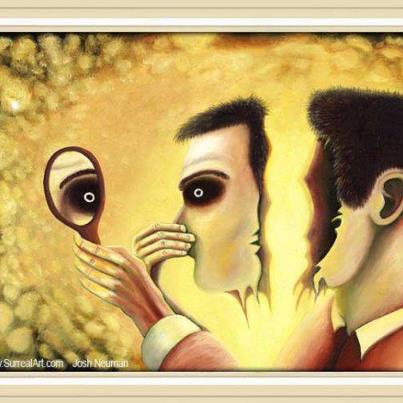 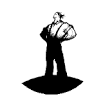 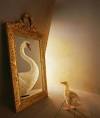 Her insanın ulaşmak istediği bir benlik kavramı vardır. Ulaşmak istediği benlik kavramı ile kişinin sahip olduğu benlik arasında bir uyuşumun olması gereklidir. Örneğin müzik yeteneği, becerileri sınırlı olan bir bireyin müzisyen olma çabası hayal kırıklığı ile sonuçlanabilir.
Çocukluğun ilk yıllarındaki yaşantılarının ve hatta bunlardan bilinç dışına itilmiş olanların bile kişiliğin oluşumu açısından çok etkili olduğu bilinmektedir.
Benlik kavramı bireyin çeşitli yaşantıları algılaması sonucu oluşur. 
Benlik imgesi  bireyin gelişimi süresince fizyolojik, fiziksel, psikolojik ve toplumsal etmenlerin etkileşimi sonucunda ortaya çıkar.
Eğitimin amaçlarından biriside, bireylerin kendi benliğine karşı daha gerçekçi ve olumlu bir tutum edinebilmelerine yardımcı olmaktır. Bireyin gelişen benlik kavramı onun kendi benliğini değerli ve yeterli bulma duyguları ile yakından ilgilidir
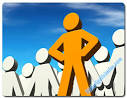 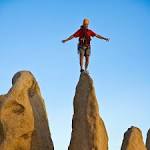 Eğitimde birçok özel etkenin öğrenmenin gerçekleşmesinde etkili olduğu bilinmektedir. Bunlardan bazıları; ilgi, motivasyon, tutum, problem çözme becerisi, öz güven ve öz yeterliliktir. Başarı, öz güven ve motive olma arasında pozitif bir ilişki olduğundan, bu becerilerin yüksek düzeyde olması başarıyı artırır, düşük düzeyde olması ise başarıyı azaltır.
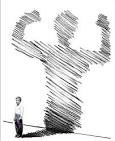 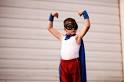 Çünkü bireyler kendilerine güven duyduklarında,öğrenme sürecinde kendilerini daha iyi hissederler ve böylece yüksek düzeyli öğrenme meydana gelir. Savunulan temel düşünce ise öz güven duygusu yüksek olan bireylerin, karşılaştıkları problemleri çözmede daha başarılı olduklarıdır.Bu durum, öğrenmede bu derece önemli etkisi olduğu düşünülen öz güvenin ne demek olduğunun açıklanması gerekliliğini ortaya koymuştur.
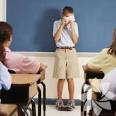 Öz güven; kişinin kendine yönelik olumlu yargılarının olması, kendini ve olayları kontrol edebileceği inancı, kendini sevmesi, yeterli olduğunu düşünmesi ve değerinin farkına varması, kendisiyle barışık olması, kendini olduğu gibi kabul etmesi, kendisini tanıması gibi durumlarla ilgili bir kavramdır.
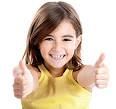 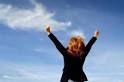 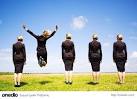 Görüldüğü gibi öz güven bileşenleri, davranışları belirleyen en önemli özelliklerdir ve yaşamın ilk yıllarından itibaren geliştirilmesi gerekir. Bunun için çocukluk ve ergenlik dönemlerinde uygun ebeveyn tutumları, öğretmen tutumları ve yakın çevredeki bireylerin tutumları son derece önemlidir.
Ayrıca, yüksek öz güven için akademik başarı da önemli bir faktördür. Normal şartlarda ihtiyaçları uygun şekilde karşılanan çocukların okulda başarılı olmamaları için bir neden yoktur.
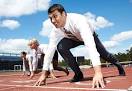 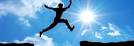 Ancak bazen okula gelinceye kadar çocukların öz güveni ciddi bir şekilde zarar görmüş olmakta, bu da başarısızlığa yol açmaktadır
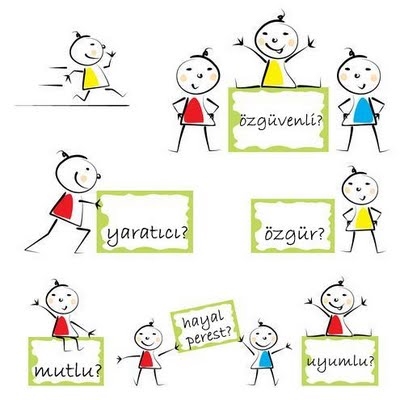 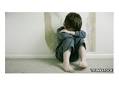 Başarısızlık duygusunun yaşanması, düşük akademik benlik algısına yol açmaktadır. 
Henüz yaşamın ilk yıllarında çocuğun başarısızlık duygusu ile tanışması, ileride başarılı ve becerikli birisi olabileceği inancını kaybetmesine ve sonuçta çocukta öz güven eksikliğine neden olmaktadır.
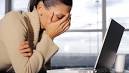 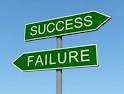 Öz güveni yüksek kişilerin, olumsuz durumlar karşısında kendilerini değersiz hissetmediklerini, nesnel bir durum değerlendirmesi yapabildiklerini, sonuçlardan ders çıkarırken, durumu bir gelişme fırsatı olarak ele alıp geleceğe daha güçlü hazırlanabildiklerini belirtmiştir.
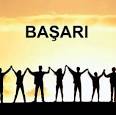 Baltaş (2002)’a göre çevremizden aldığımız olumlu, tutarlı ve anlaşılabilir tepkiler bize kendimizle ilgili bilgi verir. Neyi yapabildiğimizi neyi yapamadığımızı bilir, kendimizi tanırız.
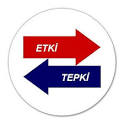 Buna karşılık çevremizden çelişkili ve istikrarsız tepkiler alırsak, her davranışımız için çevremizden onay bekler hâle geliriz. Onaylandığımız ya da başardığımız zaman öz güvenimiz artar, onaylanmadığımız ya da başaramadığımız zaman ise düşer.
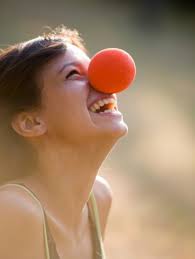 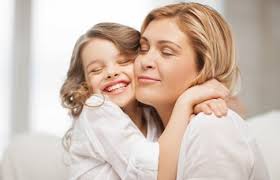 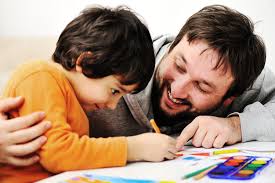 Çocuğun özgüvenini geliştirmek için 
Anne Baba
 ona nasıl yardım edebilir?
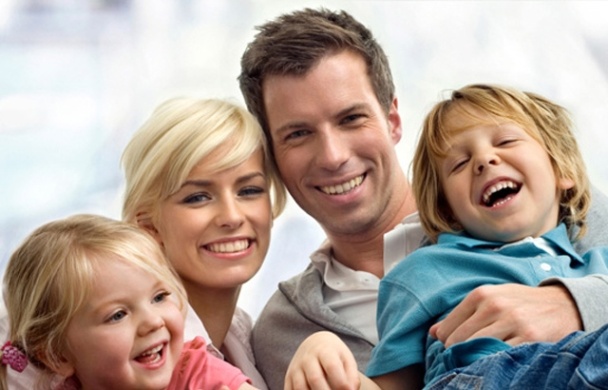 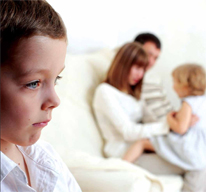 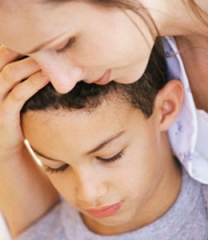 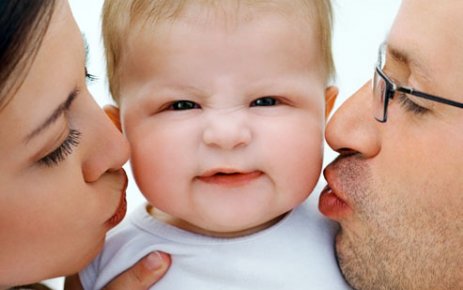 Çocuğa sınırların belli olduğu ve sevginin
 açıkça ifade edildiği 
olumlu bir ev yaşamı
 sağlanmalıdır.
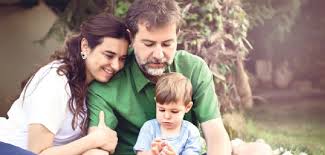 Çocuğa kendi işini kendisinin yapması için 
fırsat tanınmalı, 
kendi başına yapabileceği işler
 bir yetişkin tarafından yapılmamalıdır.
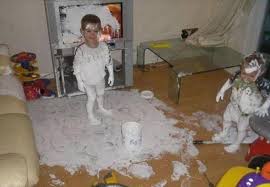 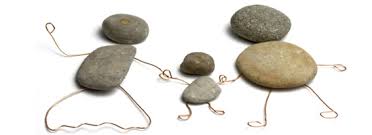 Başladığı işi bitirmesi konusunda motive edilmeli, destek olunmalı, model oluşturulmalıdır.
Çocuğunuzun zayıf yanlarını görmezlikten gelmeyin, dürüst olun, ama onları eleştirmeyin. Çocuklar kendilerindeki eksiklikleri ve kusurları kabullenmelidir 

Bunun yanı sıra iyi ve kuvvetli oldukları yanları ile gurur duyabilmelidirler.
Çocuk haklı olduğunda haklılığı vurgulanmalı, haksız olduğunda hataları ve nasıl düzeltilebileceği konuşulmalıdır
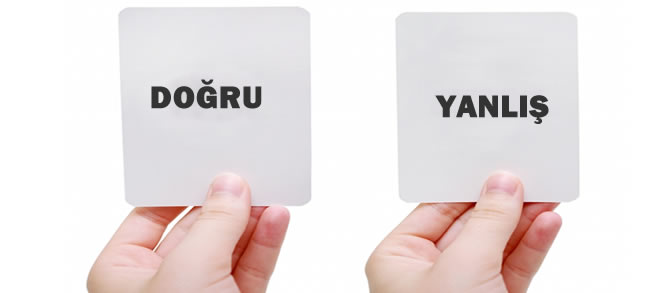 Evde düzenli olarak belli konularda sorumluluk alması sağlanmalı ve aldığı sorumlulukları yerine getirip getirmediği izlenmelidir.
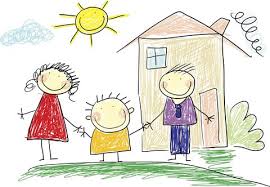 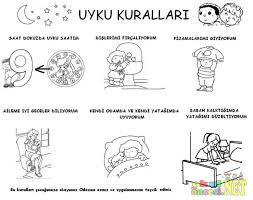 Girdiği farklı sosyal ortamlarda başarabileceği görevler alması sağlanmalıdır
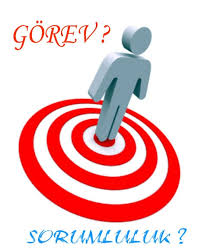 Ailedeki tüm bireylerin, kişisel sorunlarını, aile içi sorunlarını, başlarına gelen iyi-kötü olayları, anne babayı ve onu sevindiren ve üzen olayları konuşup paylaşabildiği düzenli toplantılar yapılmalıdır.
Okulla ilgili yetersizliklerinden çok başarılarının üzerinde durulmalıdır. Bir dersten aldığı düşük bir not, diğer dersteki çalışma ve başarısını gölgelememelidir.
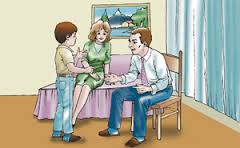 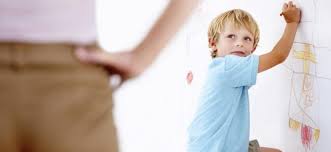 Başarıyla sonuçlanmasa bile çabaları takdir edilmelidir. Bir çocuğun anne-babası tarafından, "Öğrenmeye çalışmandan gurur duyuyorum", "İyi çalışman beni mutlu ediyor" gibi sözlerle yüreklendirilmesi, çocuğun daha çok çaba harcaması için onu motive edecek, mücadele gücünü geliştirecektir
KAYNAKLAR:
Karagül,S. (2012).Özerk Benlik Gelişimi ve Yabancı Dilde Eğitim.Çağdaş Türk Dili. (Sayı: 288).
Gürşen Otacıoğlu,S.(2008). Öğretmen Adaylarının Problem Çözme Becerileri ile Öz Güven Düzeylerinin İncelenmesi. Kuram ve Uygulamada Eğitim Bilimleri.
Sirus Koleji PDR Birimi,Psikolog Kübra EKİZ
http://mebk12.meb.gov.tr/meb_iys_dosyalar/16/14/747235/icerikler/benlik-gelisimi_84160.html